Презентация«Государственные символыРоссии»
Выполнил: Музыкальный руководитель Снежко Юлия Евгеньевна
2022 год
Россия – Родина моя!
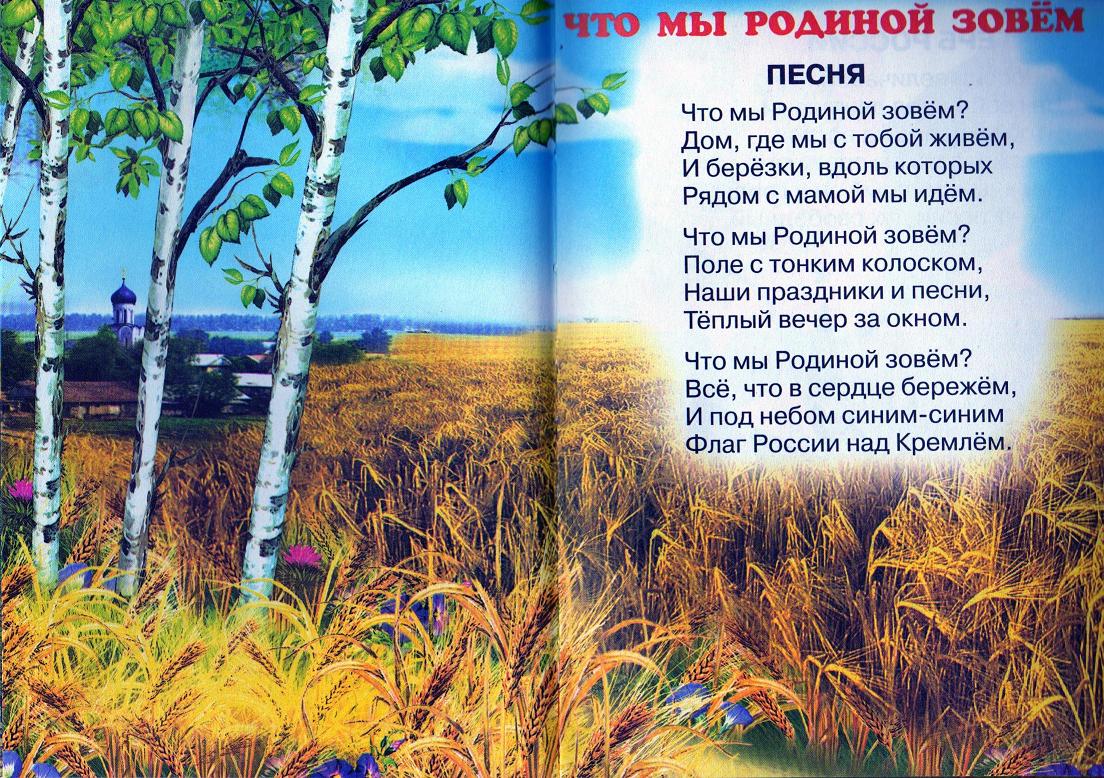 Знайки
Умейки
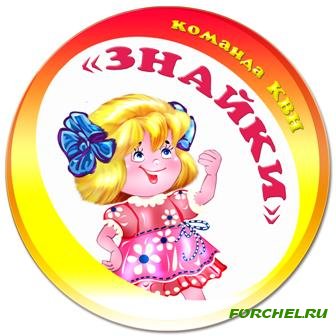 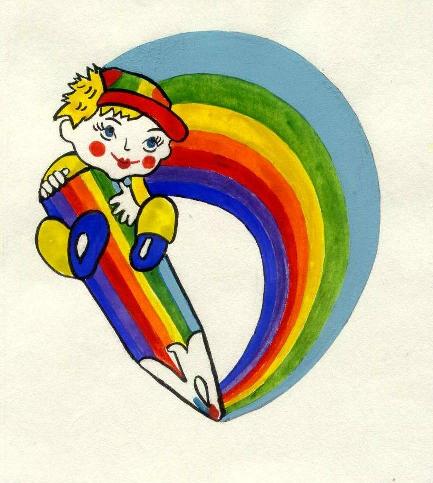 Как называется наша страна?
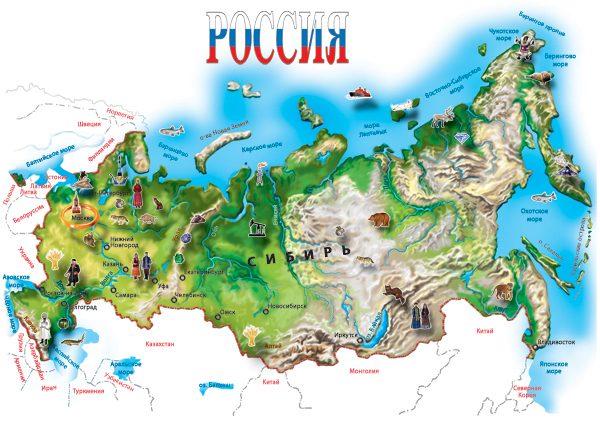 Какой город является столицей России?
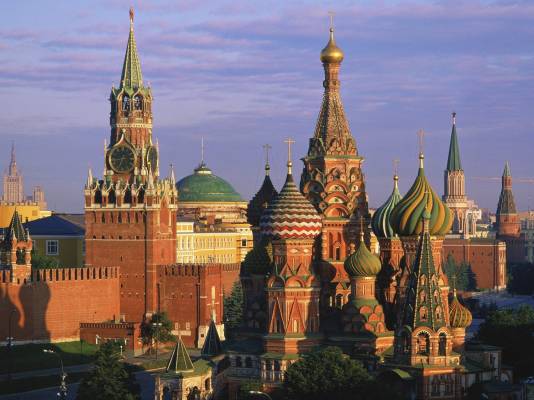 Кто руководит нашей страной?
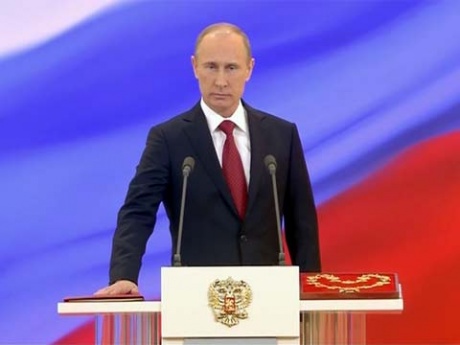 «Угадай-ка»
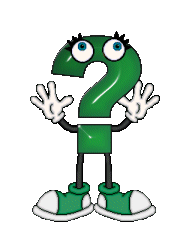 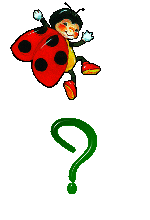 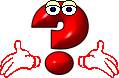 Какой флаг развивается над военно-морскими судами?
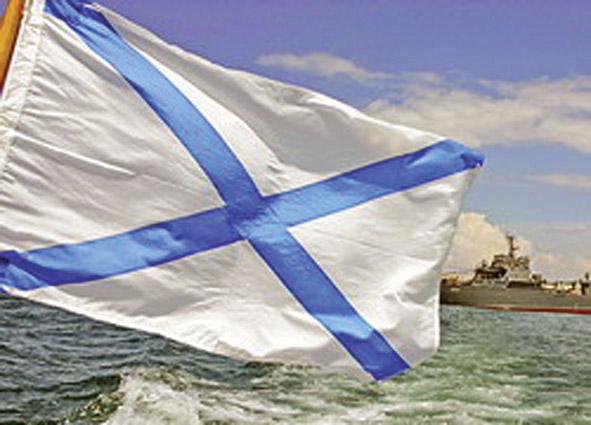 Какой флаг во время Великой Отечественной войны наши солдаты водрузили на главным зданием Германии?
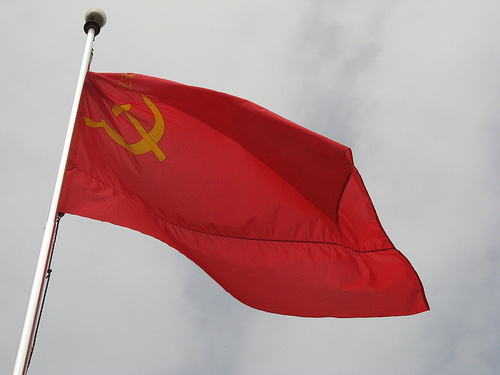 Сколько полос на государственном флаге России?
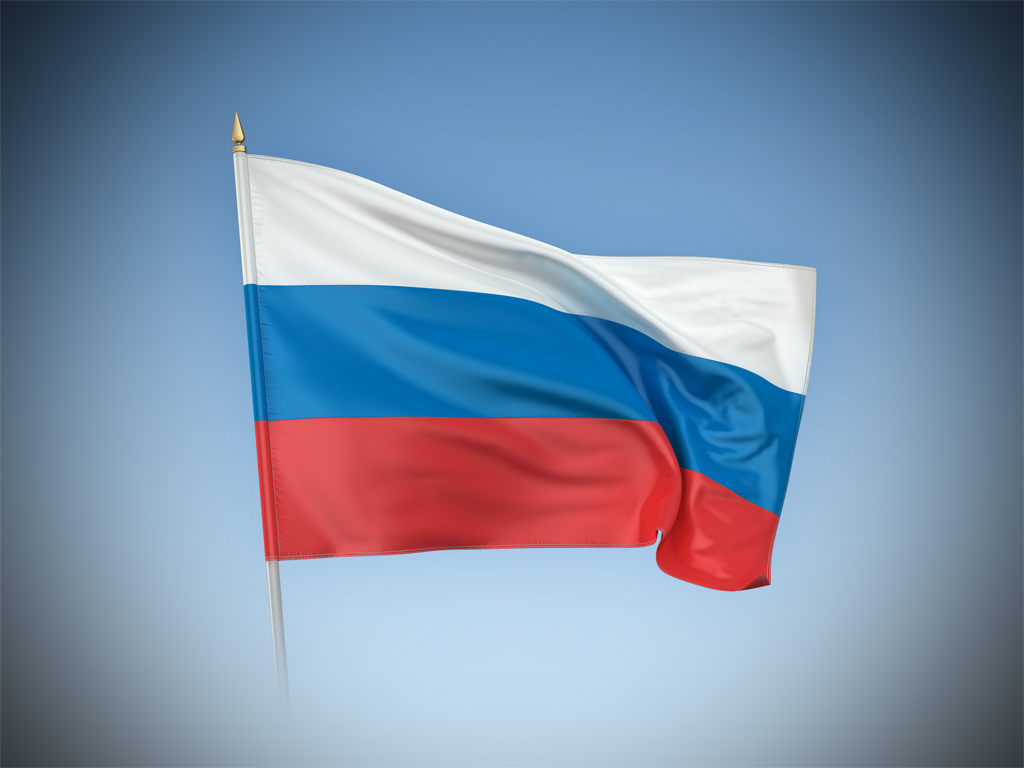 Что означает белый цвет Российского флага?
Мир и чистота
Что означает синий цвет Российского флага?
Вера и верность
Что означает красный цвет Российского флага?
Смелость и  сила
Почему герб имеет форму щита?
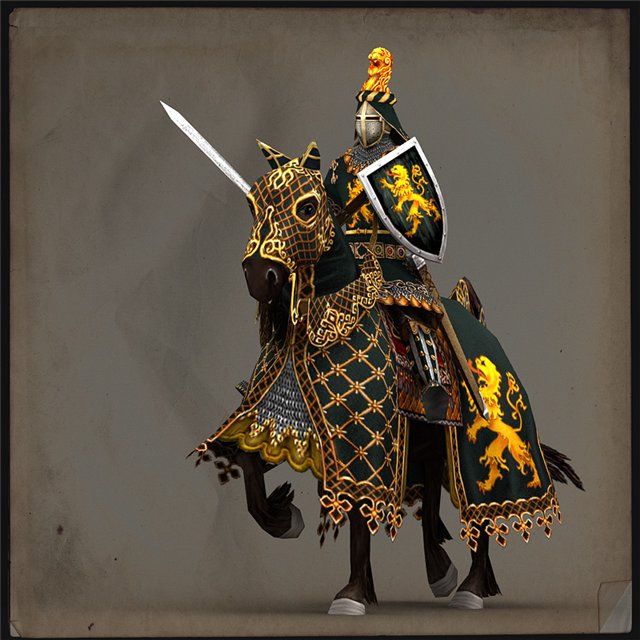 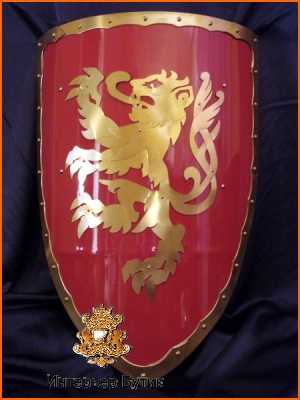 Как появился герб?
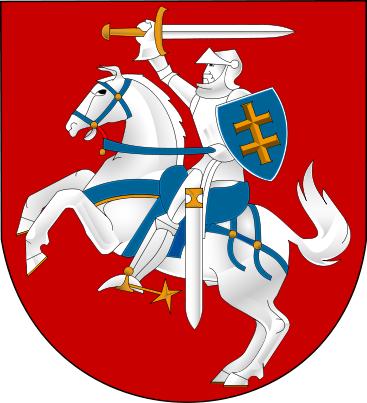 Где можно было увидеть герб в древние времена?
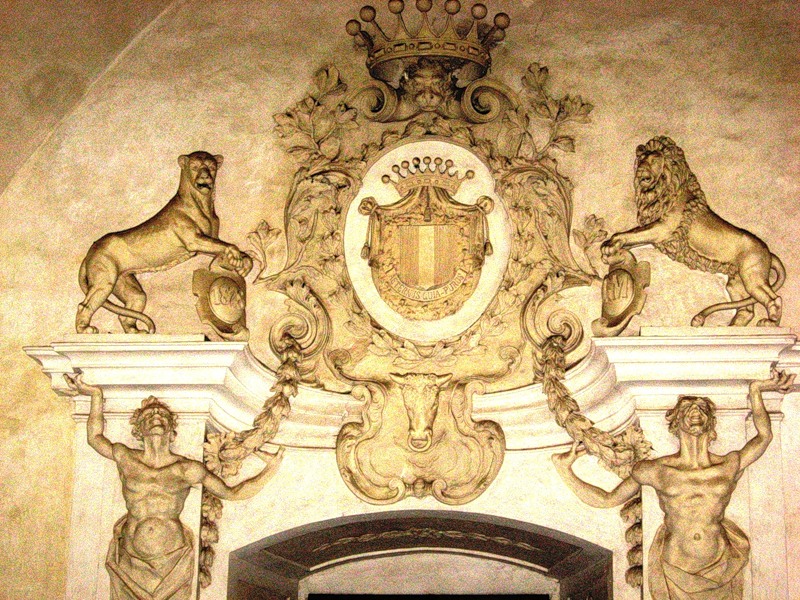 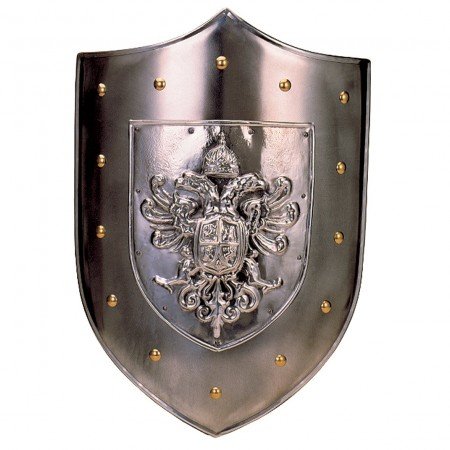 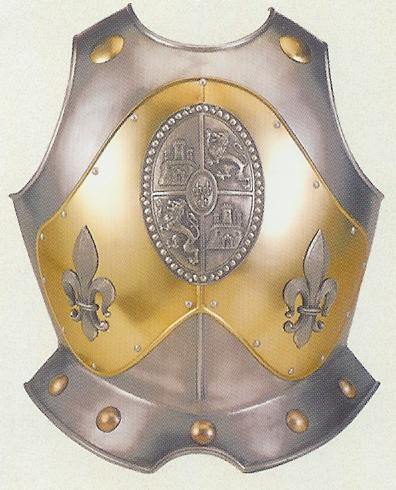 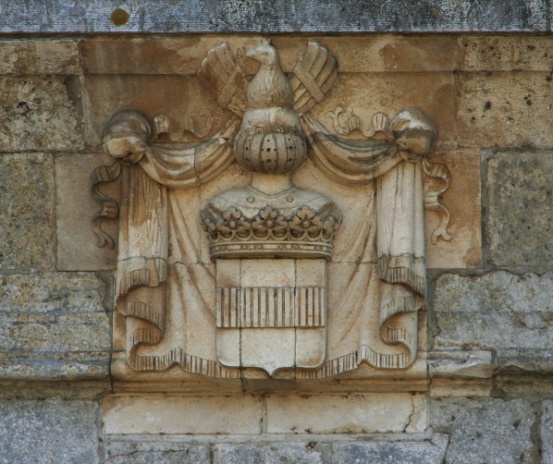 Где можно увидеть герб в наше время?
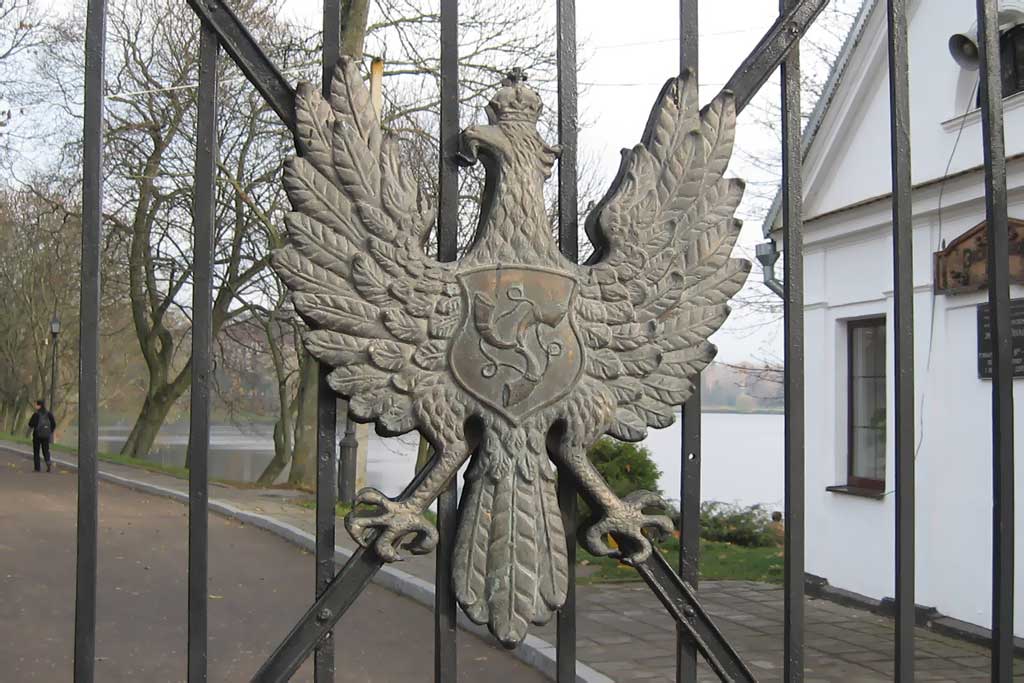 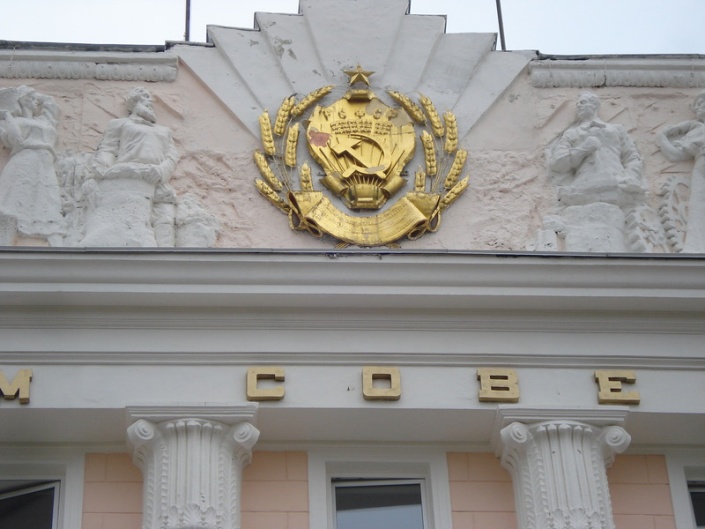 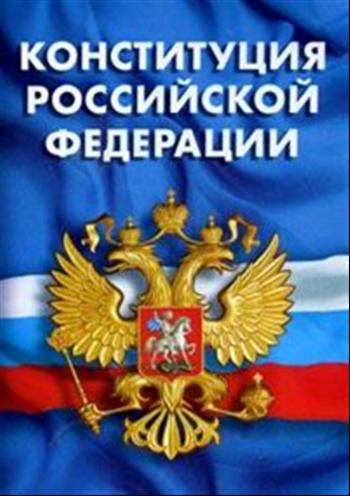 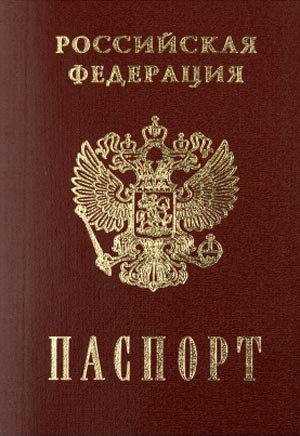 ФИЗКУЛЬТМИНУТКА
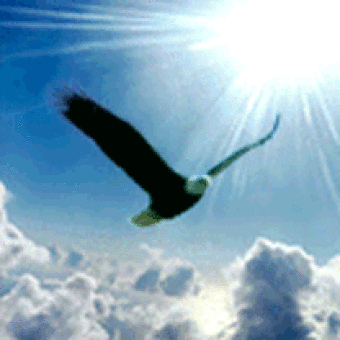 Широко раскинув крылья, 
Мы летим над облаками
И вокруг мы зорко смотрим
Очень зоркими глазами.
Всё мы видим, всё мы слышим, 
Всё вокруг мы замечаем
И страну свою большую
Любим мы и защищаем.
Что изображено на гербе России?
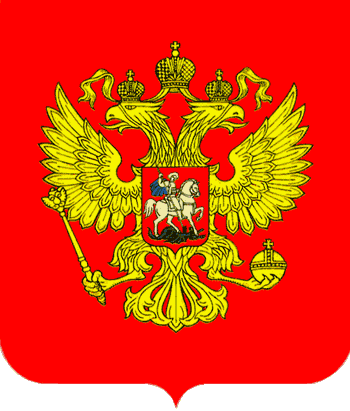 Что символизируют двуглавый орёл и воин-победитель?
Мы Россию воспеваем
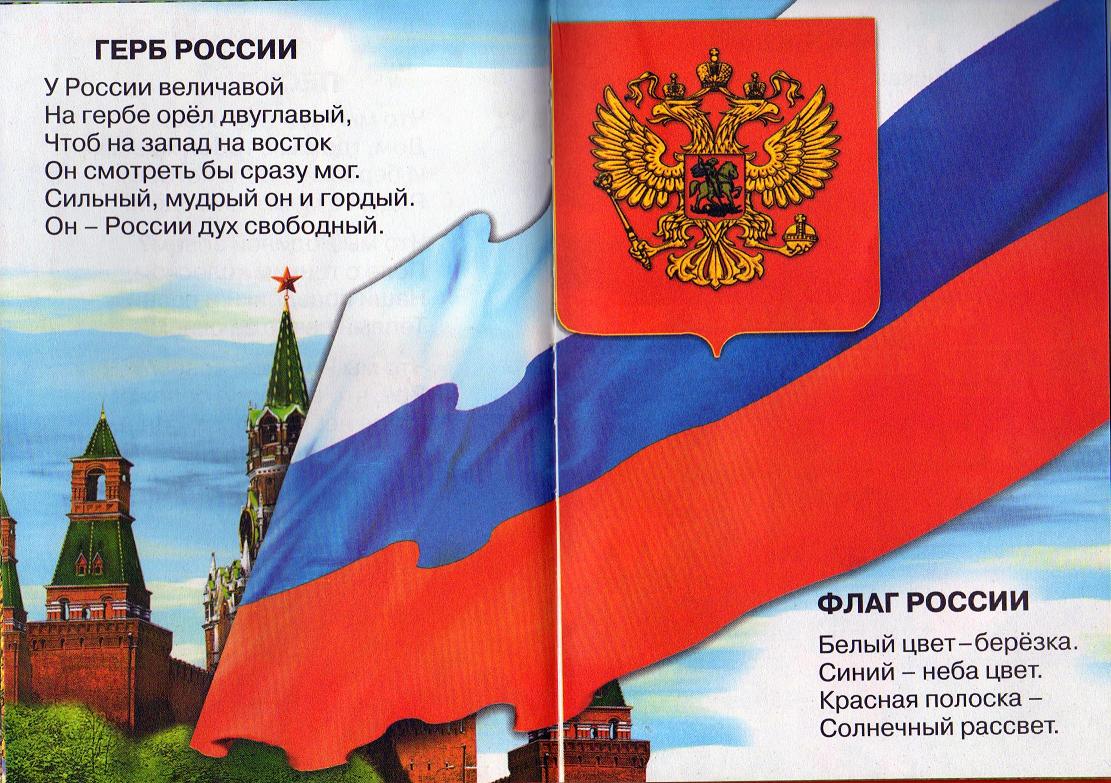 Гимн России
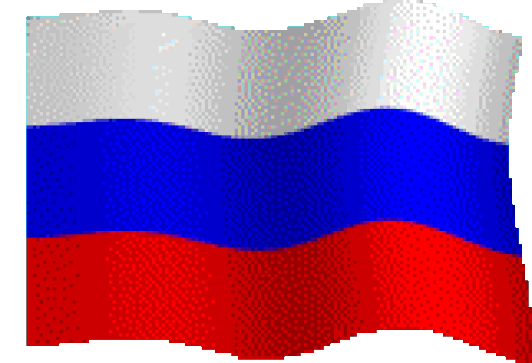 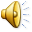 Источники
1.  О.Е Громова, Г.Н. Соломатина, А.Ю.Кабушко «Ознакомление
      дошкольников с социальным миром». Москва 2012г.

Т.Н.Вострухина, П.А.Кондрыкинская «Планирование работы в детском саду по календарю»

3.  Сергей Михалков «Моя Родина – Россия». Москва 2006г.

К.Ю.Белая, А.Е.Жемчугова, М.А.Злобина, Н.Ю.Кудрявцева   
       Методические рекомендации к комплекту  «Моя Родина – Россия». Для занятий с детьми 5-7 лет. Школьная пресса. Москва

Л.В.Логвинова «Что может герб нам рассказать…» Москва     
       2006г.

Е.Л.Ерохина, Т.А.Круглова  «Альбом для занятий с детьми 5-7      
       лет «Государственные символы России». Москва 2005г.

7.   Интернет-ресурсы.